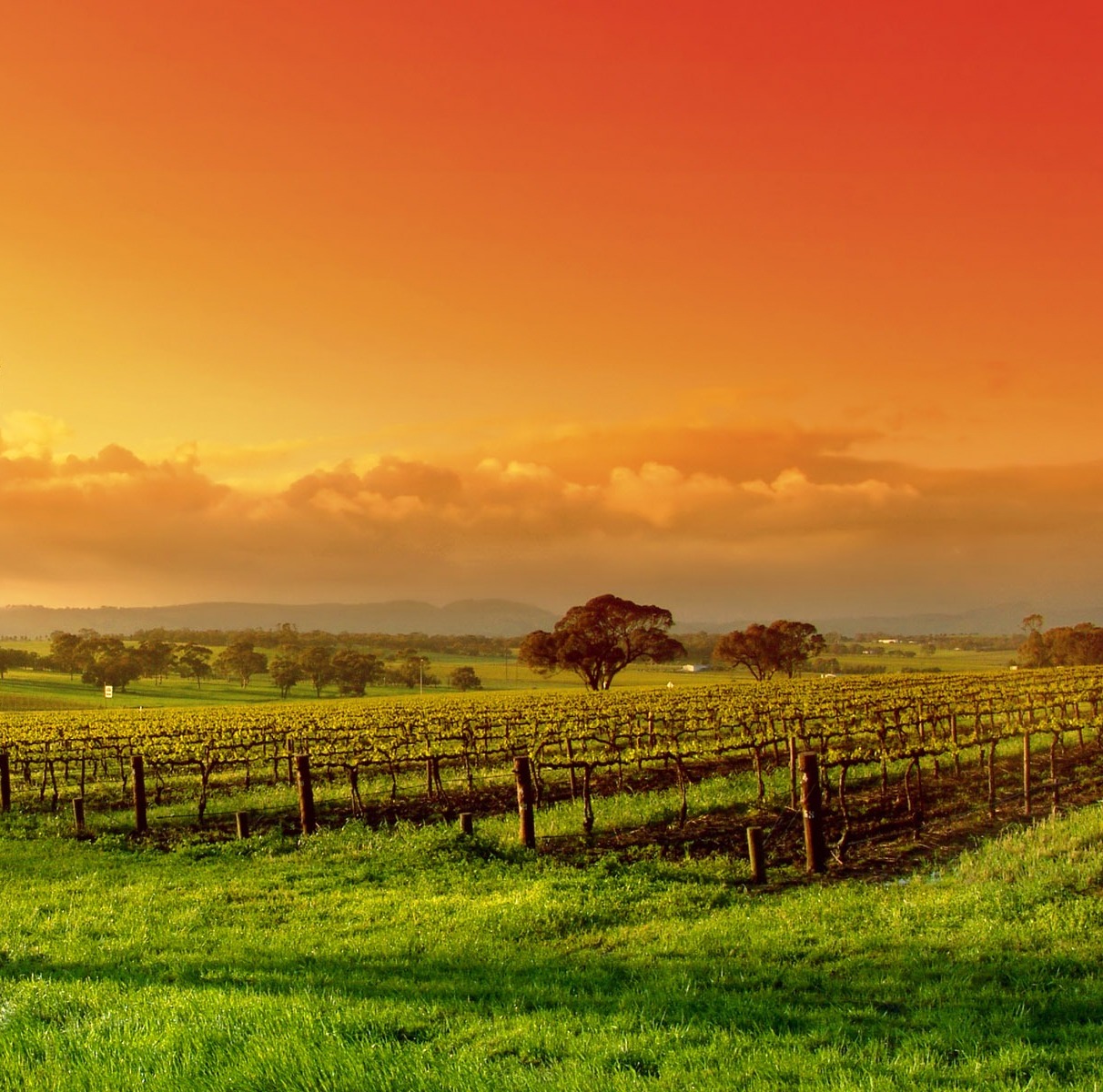 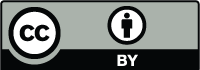 Determination of bioavailable macro- and microelements from agricultural soil using different extractants
University of  Belgrade
Faculty of Chemistry
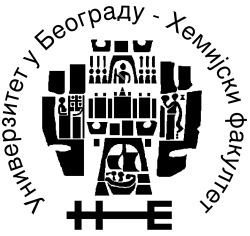 Tijana Milićević 1, Dubravka Relić1, Aleksandar Popović1

1The Faculty of Chemistry, University of Belgrade, Studentski trg 12-16, 11000 Belgrade, Serbia
tijana.milicevic231@gmail.com
3. Results and Discussion
Introduction

Translocation of elements from soil to plant has a major impact on the growing plants and on their quality in any agricultural field. In this study, soil samples were collected from vineyard Radmilovac, Serbia during grapevine season in 2013.
2. Experimental

Bioavailable elements from soil to plant (grapevine) were isolated by five different extractants: 0.11 mol L-1 CH3COOH, 0.05 mol L-1 Na-EDTA, 0.01 mol L-1 CaCl2, 1 mol L-1 NH4NO3 and distilled water during 2 and 16 h. Concentrations of 22 bioavailable macroelements: Al, Ca, Fe, K, Mg, Mn, Na, P, S, Si and microelements: B, Be, Cd, Co, Cr, Cu, Mo, Ni, Pb, Sb, V, Zn were determined by ICP-OES.
4. Conclusion

Acetic acid and Na2EDTA have been proven to be the aggressive extractants and they can be used for isolation of higher concentrations of plant bioavailable elements from soil, rather than distilled water, CaCl2 and NH4NO3.
The most of macroelement concentrations in soils are followed by microelement concentrations.
Figure 2. The view of  mean values of microelements concentrations
Figure 1. The view of  mean values of macroelements concentrations
3.1. Correlations :
The best extractant for Al, B, Be, Mg, Mo, Si and Zn was CH3COOH, Na2EDTA for Ca, Cd, Co, Cu, Fe, K, Mn, Ni, P, Pb, V, and distilled water for Na and S (Figure 1. and Figure 2.).
Figure 3. Correlation between elements depending on extractant CH3COOH
Figure 6. Correlation between elements depending on extractant Na2EDTA
Concentrations of macroelements, K and Mn, are in correlation with concentrations of microelements, Cd, Co, Ni and Zn:
Figure 3. (R=0.9264, Sig.=0.0003),
Figure 4. (R=0.8014, Sig.=0.0094)
Figure 6. (R=0.9748, Sig.=0.0001),
Figure 7. (R=0.9094, Sig.=0.0007). 
As these correlations are the most common, it can be concluded that the pairs of macro- and microelements (e.g. Mn-Cd, Mn-Co (Figure 3. and 6.), Ni-Cd, Ni-Co, Ni-Mn (Figure 4. and 7.), Zn-Cd, Zn-Co, Zn-Mn, Zn-Ni) have the same source in soil and can be isolated by the same extractant.
Figure 4. Correlation between elements depending on extractant CH3COOH
Figure 7. Correlation between elements depending on extractant Na2EDTA
Figure 8. Correlation between elements depending on extractant distilled H2O during 16h
Figure 5. Correlation between elements depending on extractant CH3COOH
The concentrations of Ca and Mg extracted using CH3COOH are in correlation (R=0.8856, Sig.=0.0015) and neither of these macroelements is in correlation with the concentration of microelements isolated with the same extractant (Figure 5.).
S and Cu (R=0.9294, Sig.=0.0003) could only entered through the soil surface layer while grapevines were primarily treated by fungicide copper(II)-sulphate (Figure 8.).
 The concentration of S is also in correlation with the concentrations of Mn, P and Na.